Do it!
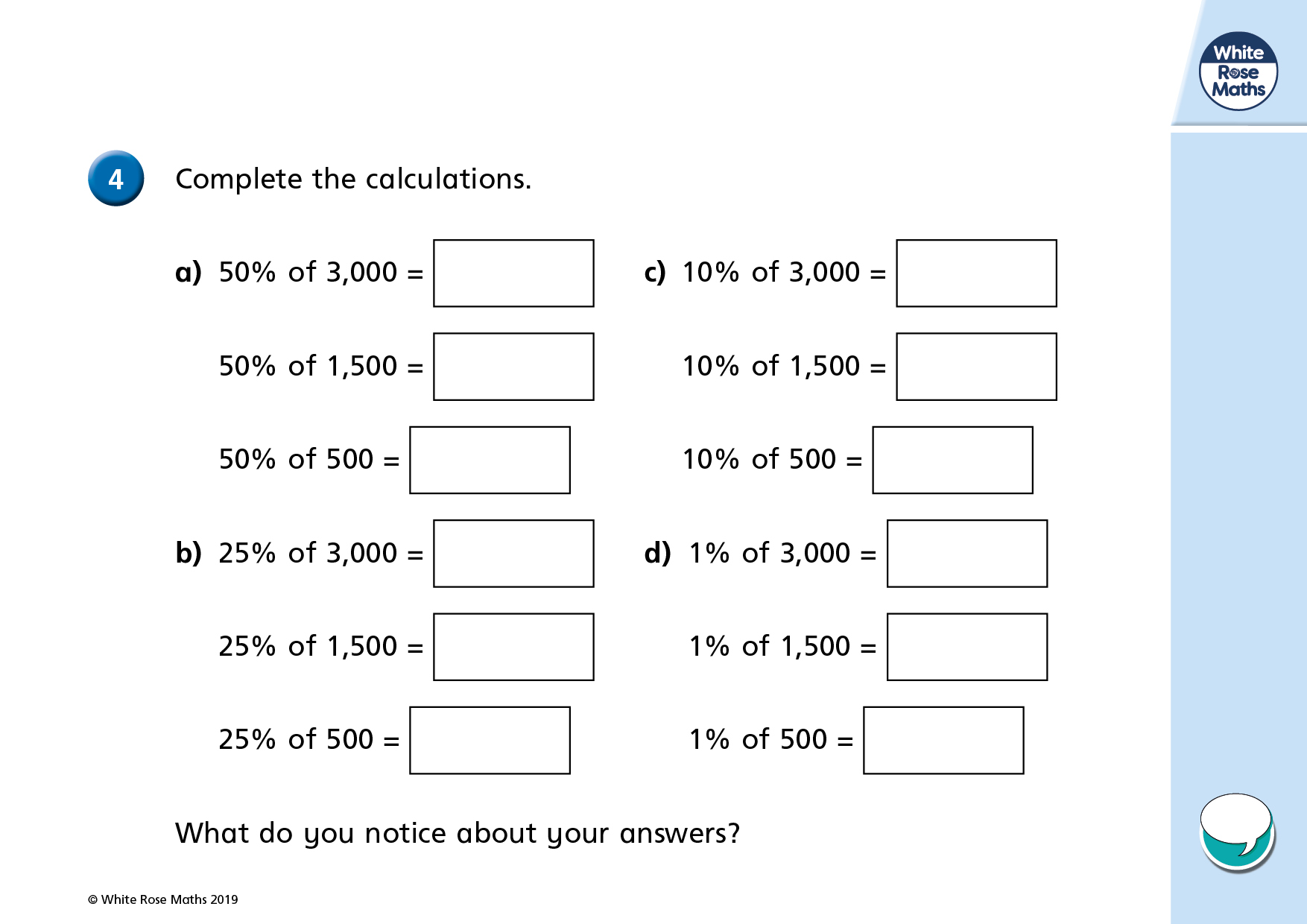 300
1500
150
750
250
50
750
30
375
15
5
125
Twist it!
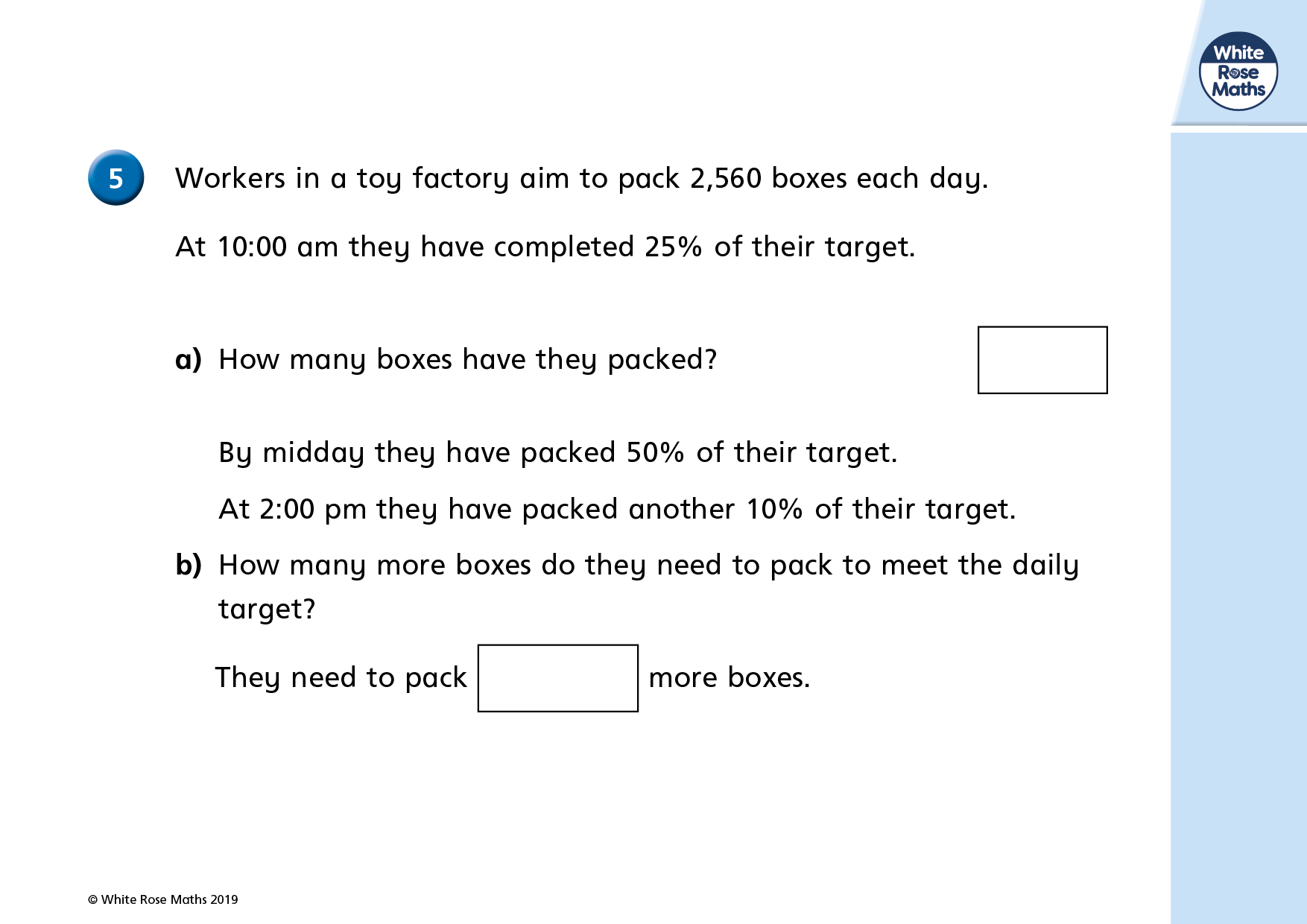 640
1280
256
1280 + 256 = 1536
2560 – 1536 = 1024 boxes left to pack.
1024
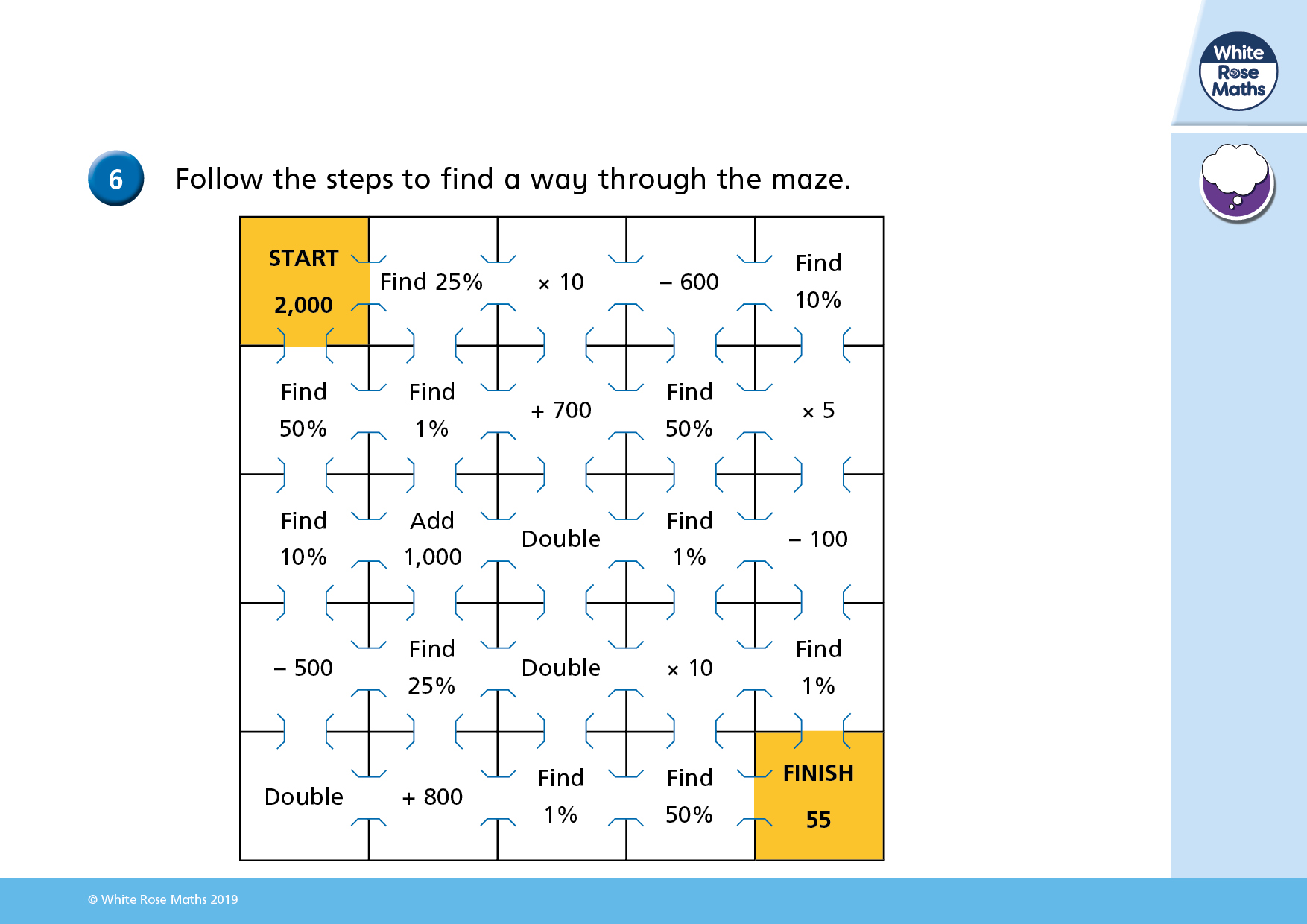 Explore it!